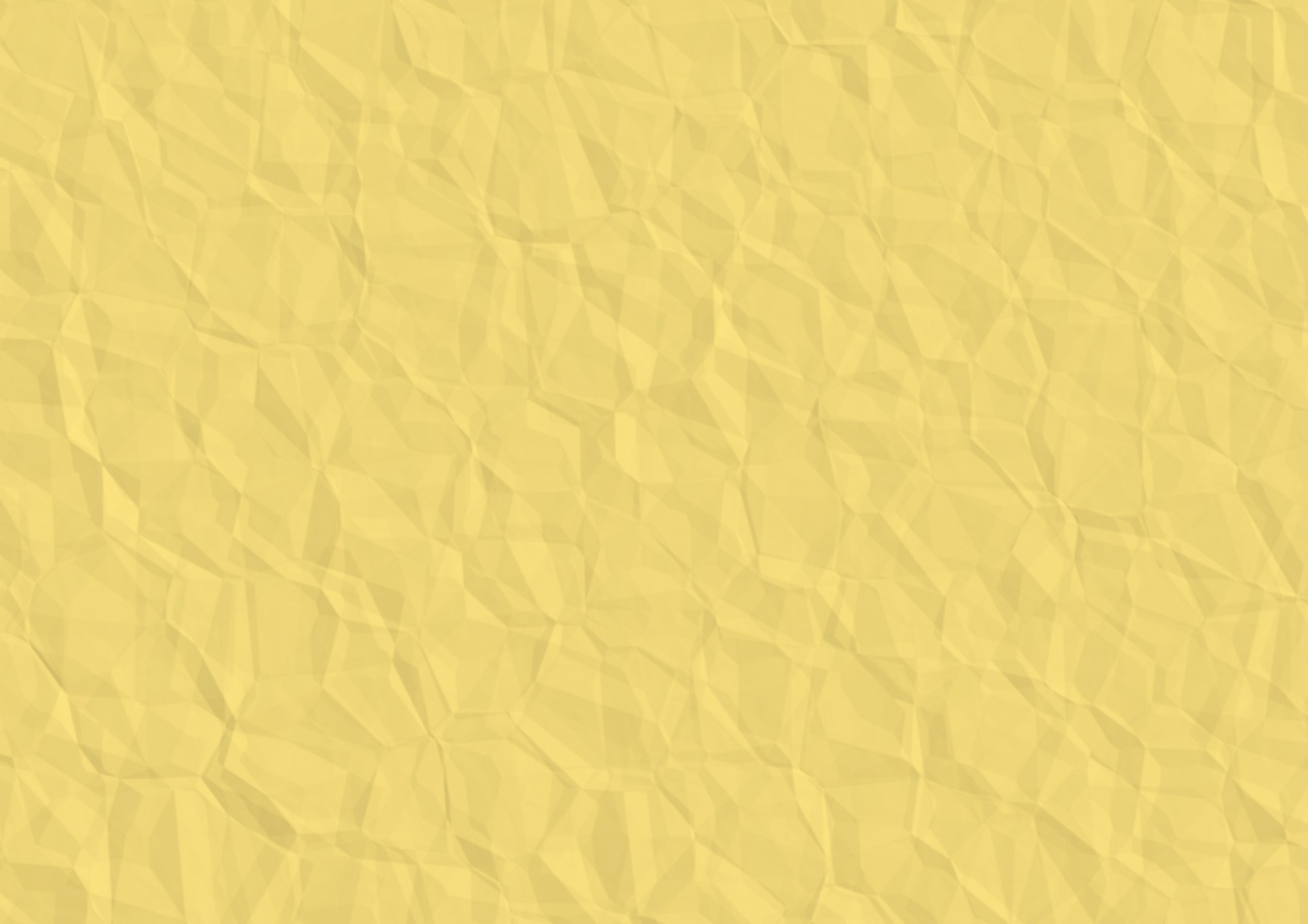 God’s Vision
King’s Vision
Salvation comes by listening to God
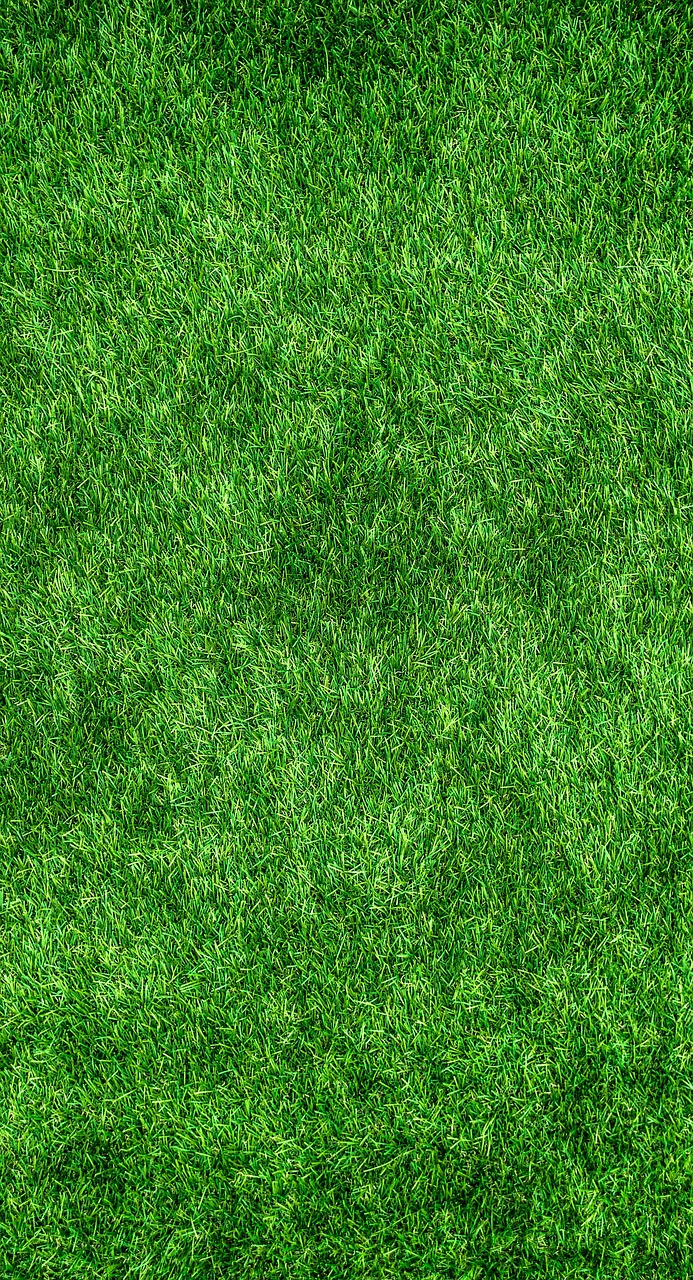 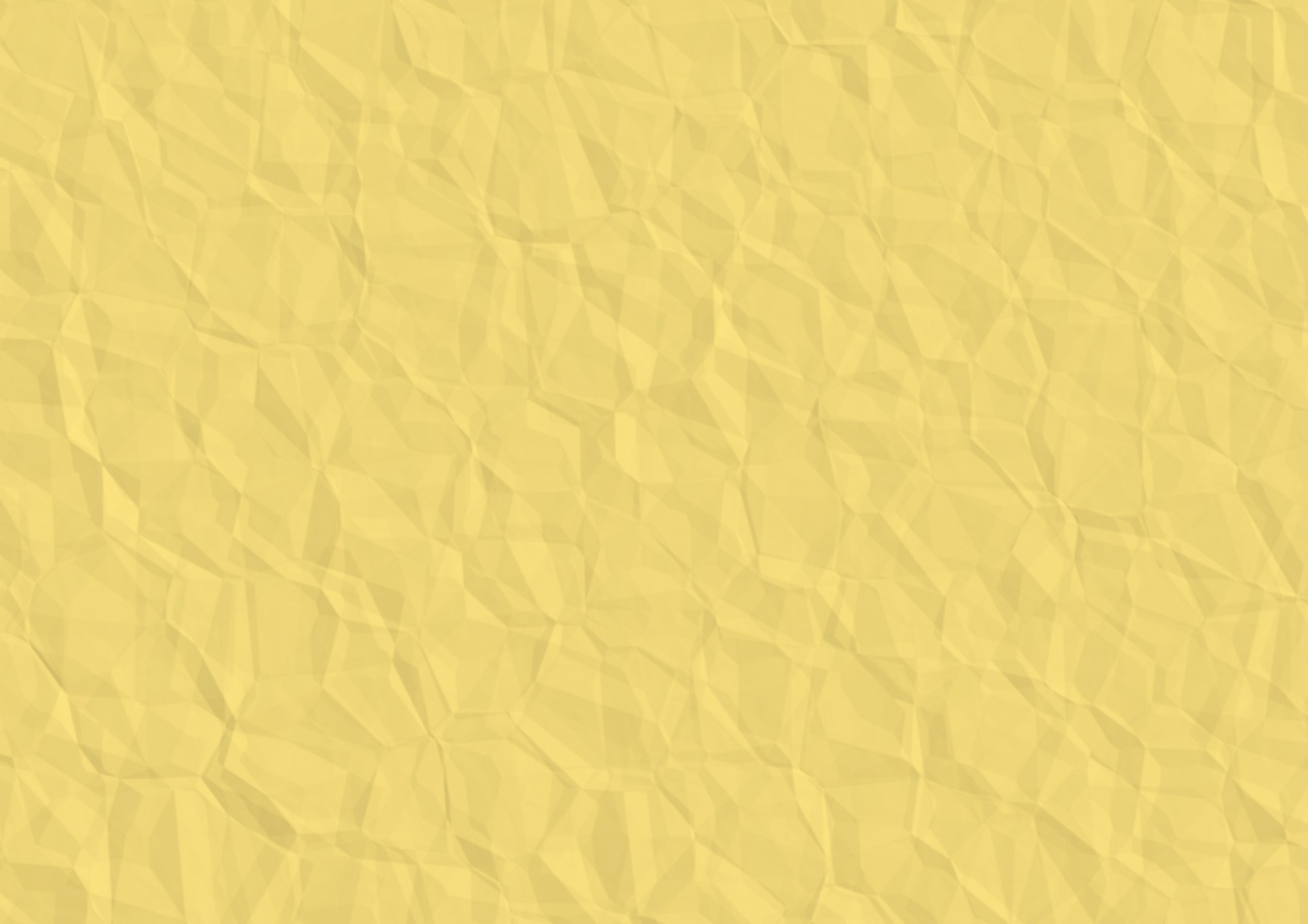 God’s Vision
King’s Vision
Salvation comes by listening to God
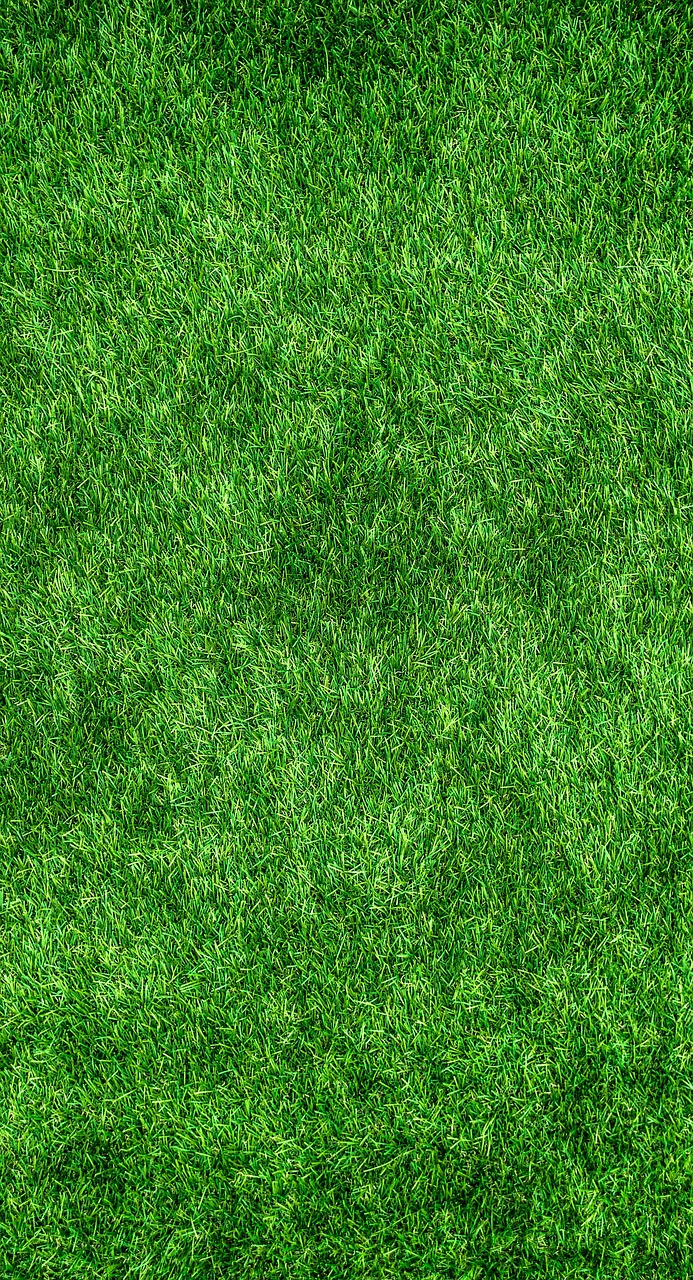 God’s Vision
King’s Vision
Salvation comes by listening to God
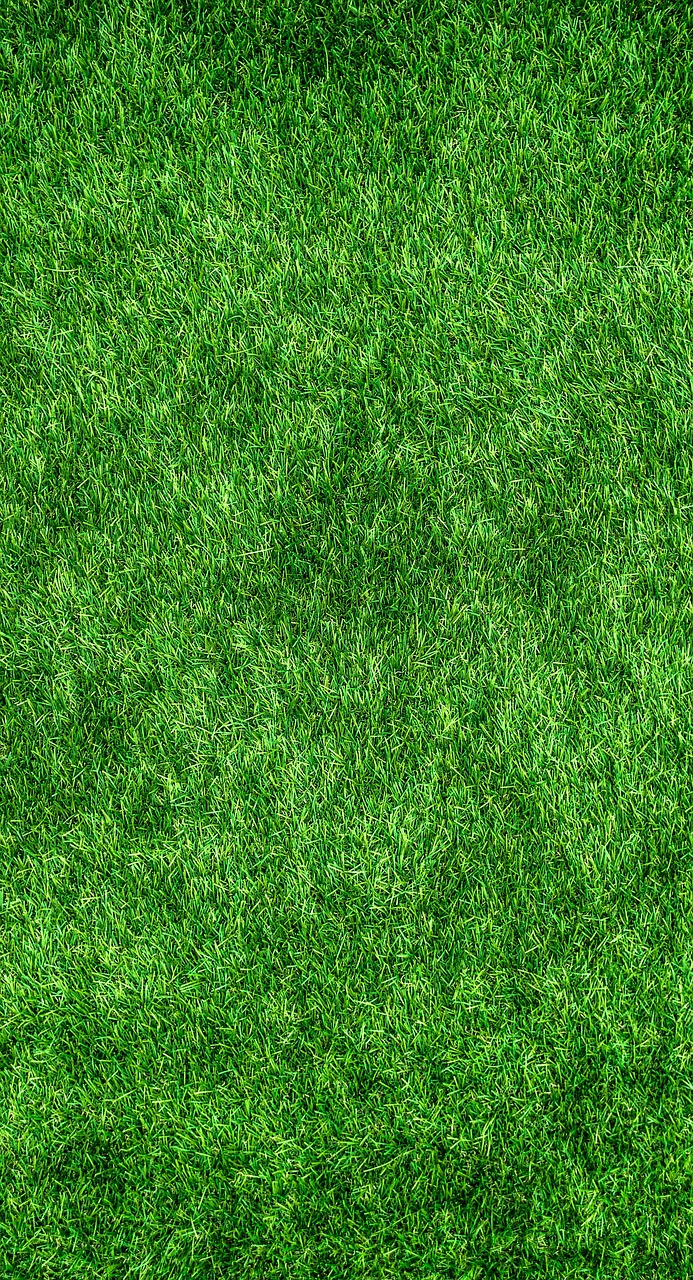 God’s Vision
King’s Vision
Salvation comes by listening to God